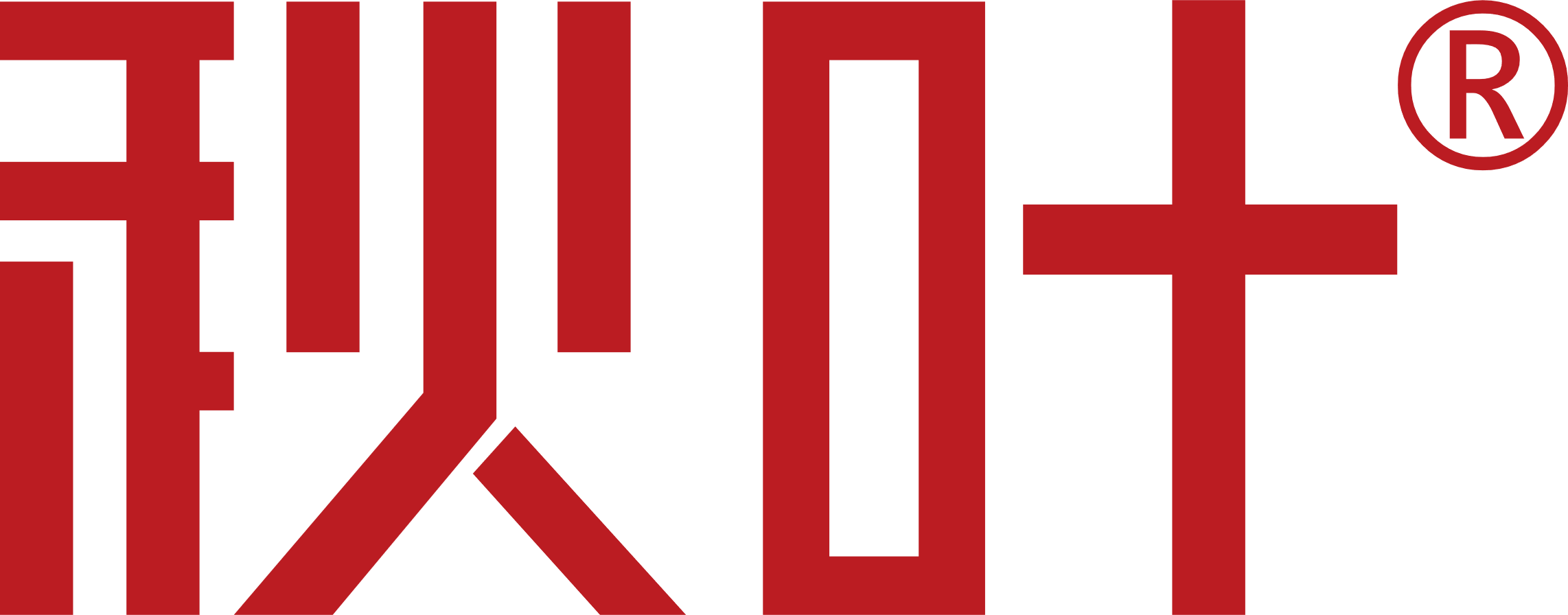 皇家深蓝
亮色商务风模板
时间：202X年XX月XX日
汇报人：丫头
Dark  Blue    .   Bright  color   .   Business
工作业绩
亮点经验
问题分析
未来规划
01
02
03
04
Achievement
Experience
Analysis
Future Plan
目录
CONTENTS
01
工作业绩
Achievement
工作业绩
Achievement
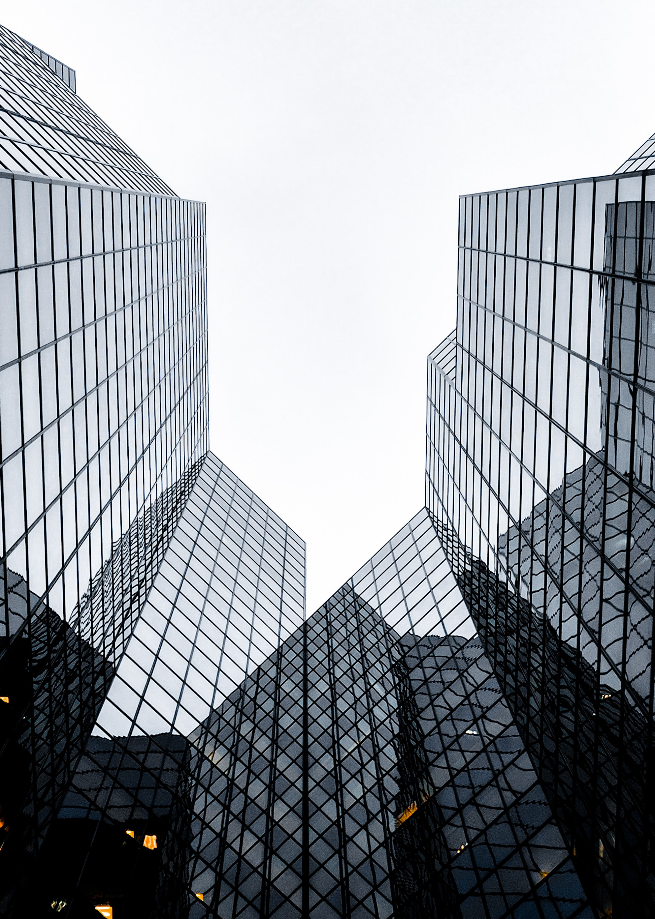 关键词标题
关键词标题
副标题或解释性文字
在这里输入你的正文阐述与关键词标题相关的具体内容，若字数太多酌情先删减文案再缩小字号，在这里输入你的正文，阐述与关键词标题相关的具体内容。若字数太多酌情先删减文案，再缩小字号
在这里输入你的正文阐述与关键词标题相关的具体内容，若字数太多酌情先删减文案，再缩小字号在这里输入你的正文，阐述与关键词标题相关的具体内容若字数太多酌情先删减文案
在这里输入你的正文阐述与关键词标题相关的具体内容，若字数太多酌情先删减文案再缩小字号，在这里输入你的正文，阐述与关键词标题相关的具体内容，若字数太多酌情先删减文案，再缩小字号
工作业绩
Achievement
关键词
关键词
关键词
关键词
在这里输入你的正文阐述与关键词标题相关的具体内容若字数太多酌情先删减文案
在这里输入你的正文阐述与关键词标题相关的具体内容若字数太多酌情先删减文案
在这里输入你的正文阐述与关键词标题相关的具体内容若字数太多酌情先删减文案
在这里输入你的正文阐述与关键词标题相关的具体内容若字数太多酌情先删减文案
工作业绩
Achievement
关键词标题
关键词标题
关键词标题
关键词标题
在这里输入你的正文阐述与关键词标题相关的具体内容若字数太多酌情先删减文案
在这里输入你的正文阐述与关键词标题相关的具体内容若字数太多酌情先删减文案
在这里输入你的正文阐述与关键词标题相关的具体内容若字数太多酌情先删减文案
在这里输入你的正文阐述与关键词标题相关的具体内容若字数太多酌情先删减文案
工作业绩
Achievement
100
75
50
25
0
关键词标题
关键词标题
在这里输入你的正文阐述与关键词标题相关的具体内容若字数太多酌情删减文案
在这里输入你的正文阐述与关键词标题相关的具体内容若字数太多酌情删减文案
工作业绩
Achievement
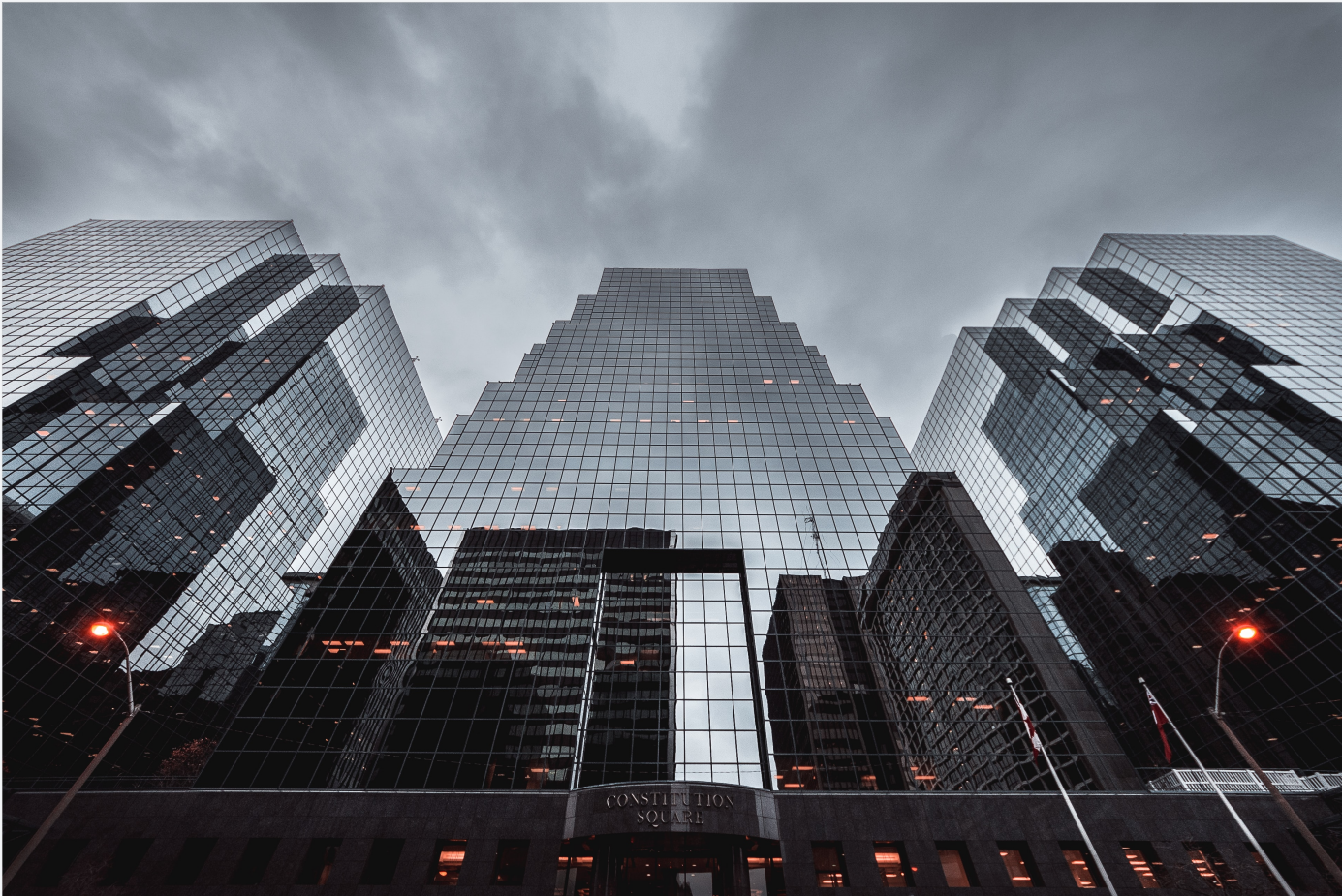 关键词标题
在这里输入你的正文阐述与关键词标题相关的具体内容若字数太多酌情先删减文案
在这里输入你的正文阐述与关键词标题相关的具体内容若字数太多酌情先删减文案
在这里输入你的正文阐述与关键词标题相关的具体内容若字数太多酌情先删减文案
2
3
1
02
亮点经验
Experience
亮点经验
Experience
关键词标题
关键词标题
关键词标题
在这里输入你的正文，阐述与关键词标题相关的具体内容
在这里输入你的正文，阐述与关键词标题相关的具体内容
在这里输入你的正文，阐述与关键词标题相关的具体内容
亮点经验
Experience
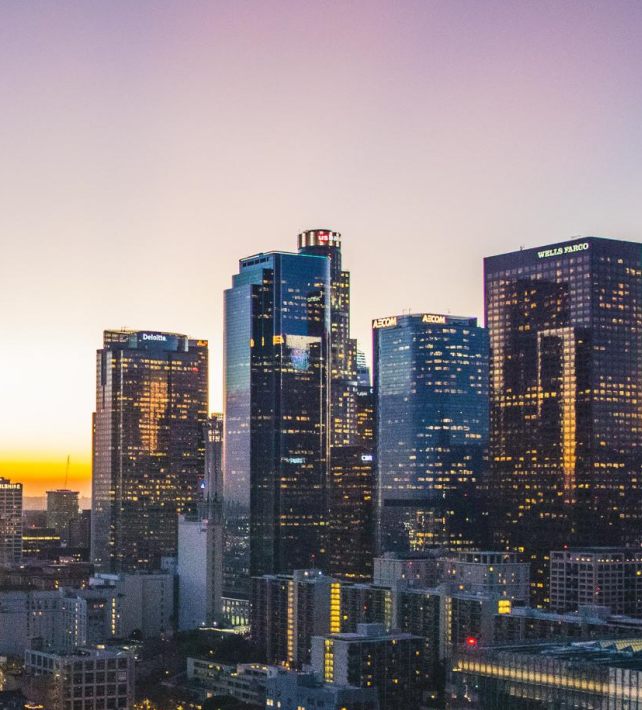 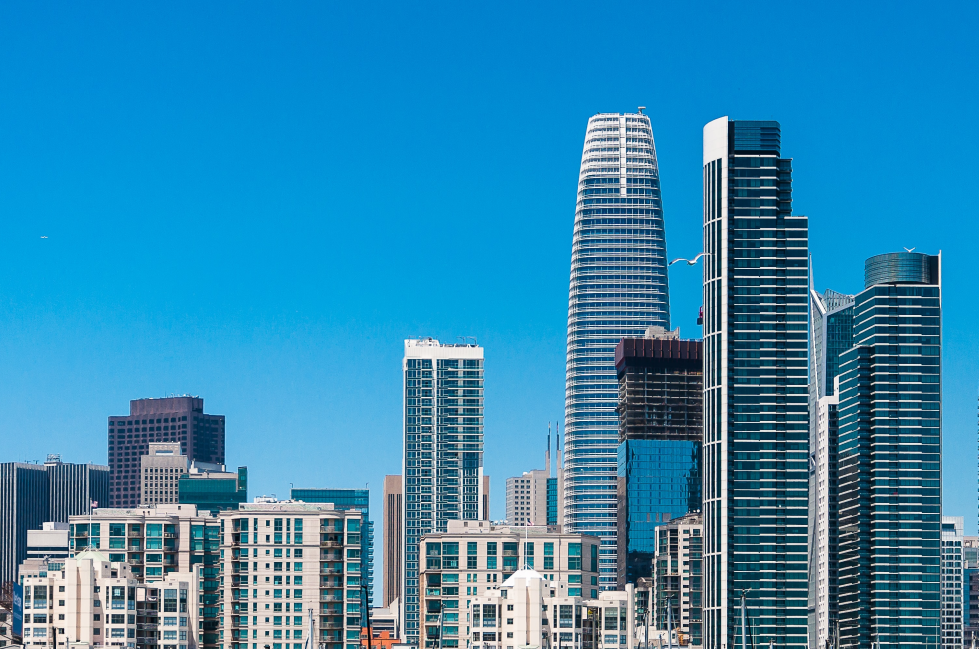 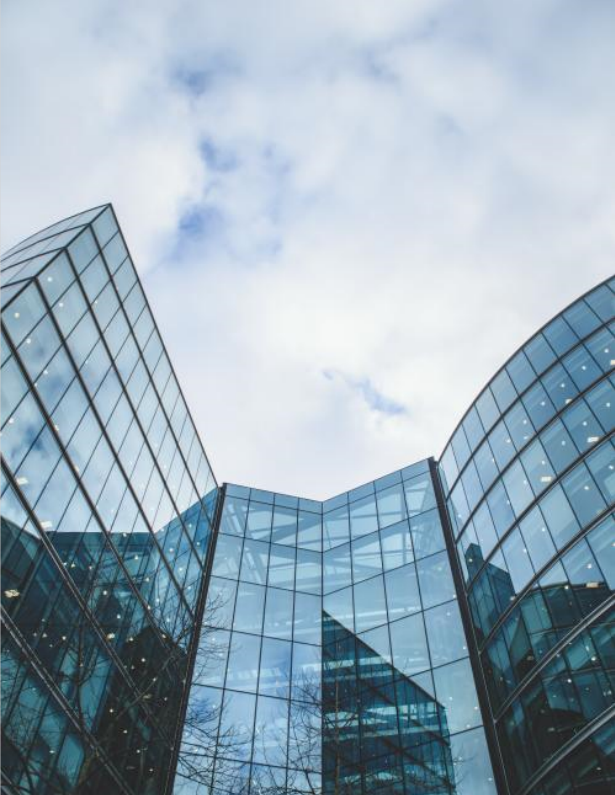 关键词标题
关键词标题
在这里输入你的正文阐述与关键词标题相关的具体内容若字数太多酌情先删减文案
在这里输入你的正文阐述与关键词标题相关的具体内容若字数太多酌情先删减文案
关键词标题
在这里输入你的正文阐述与关键词标题相关的具体内容若字数太多酌情先删减文案
Title English
Title English
亮点经验
Experience
关键词标题
关键词标题
关键词标题
关键词标题
在这里输入你的正文，阐述与关键词标题相关的具体内容，若字数太多酌情先删减文案
在这里输入你的正文，阐述与关键词标题相关的具体内容，若字数太多酌情先删减文案
在这里输入你的正文，阐述与关键词标题相关的具体内容，若字数太多酌情先删减文案
在这里输入你的正文，阐述与关键词标题相关的具体内容，若字数太多酌情先删减文案
亮点经验
Experience
在这里输入你的正文，阐述与关键词标题相关的具体内容，若字数太多酌情先删减文案。再缩减字号。在这里输入你的正文，阐述与关键词标题相关的具体内容
关键词标题
关键词标题
关键词标题
关键词标题
在这里输入你的正文阐述与标题相关的具体内容
在这里输入你的正文阐述与标题相关的具体内容
在这里输入你的正文阐述与标题相关的具体内容
在这里输入你的正文阐述与标题相关的具体内容
01
02
03
04
亮点经验
Experience
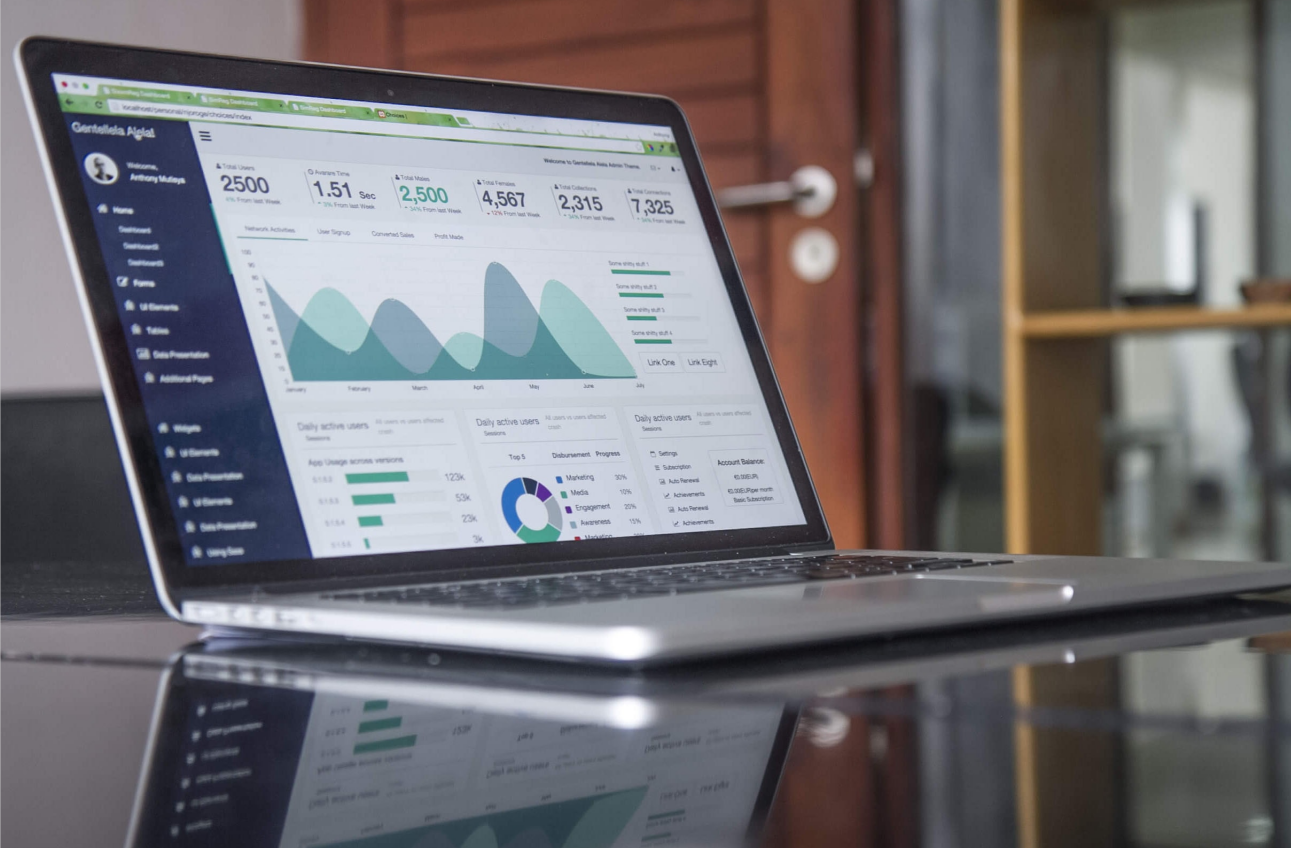 关键词标题
关键词标题
关键词标题
关键词标题
在这里输入你的正文阐述与关键词标题相关的具体内容
在这里输入你的正文阐述与关键词标题相关的具体内容
在这里输入你的正文阐述与关键词标题相关的具体内容
在这里输入你的正文阐述与关键词标题相关的具体内容
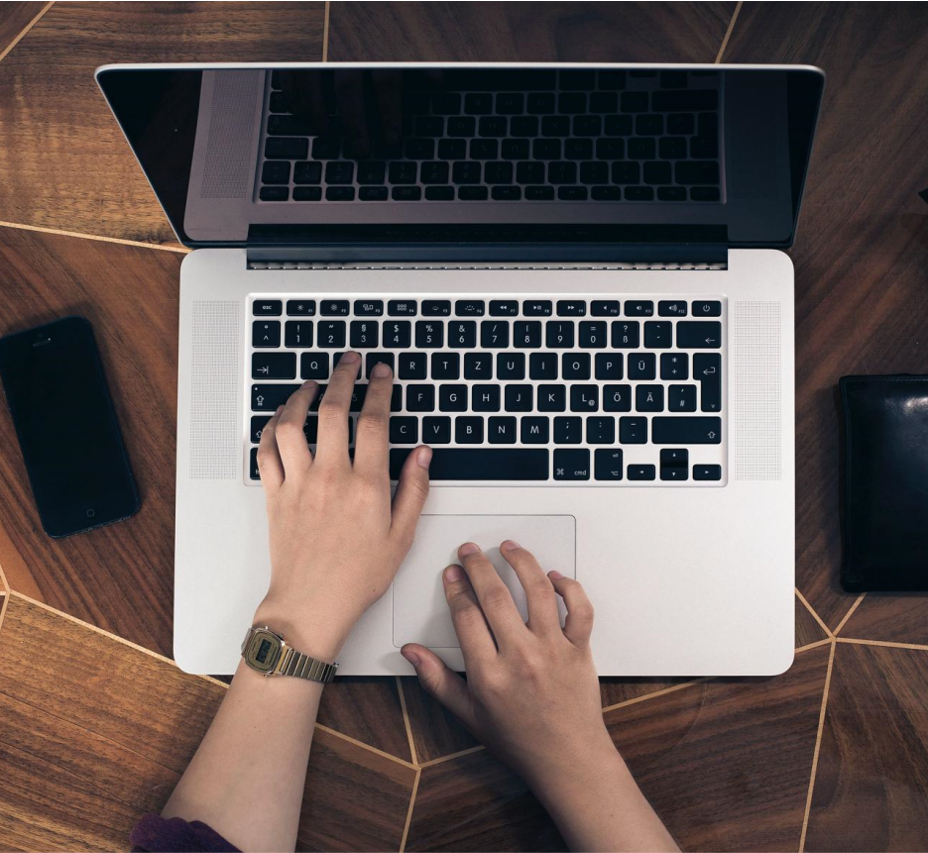 关键词
03
问题分析
Analysis
问题分析
Analysis
关键词标题
关键词标题
关键词标题
关键词标题
关键词
关键词
关键词
关键词
在这里输入你的正文阐述与关键词标题相关的具体内容
在这里输入你的正文阐述与关键词标题相关的具体内容
在这里输入你的正文阐述与关键词标题相关的具体内容
在这里输入你的正文阐述与关键词标题相关的具体内容
问题分析
Analysis
关键词标题
关键词标题
关键词标题
关键词标题
在这里输入你的正文阐述与关键词标题相关的具体内容
在这里输入你的正文阐述与关键词标题相关的具体内容
在这里输入你的正文阐述与关键词标题相关的具体内容
在这里输入你的正文阐述与关键词标题相关的具体内容



20%
45%
90%
55%
问题分析
Analysis
在这里输入你的正文阐述与关键词标题相关的具体内容。若字数太多酌情先删减文案。再缩减字号。在这里输入你的正文。
关键词标题
关键词标题
关键词标题
在这里输入你的正文阐述与关键词标题相关内容
在这里输入你的正文阐述与关键词标题相关内容
在这里输入你的正文阐述与关键词标题相关内容
问题分析
关键词标题
Analysis
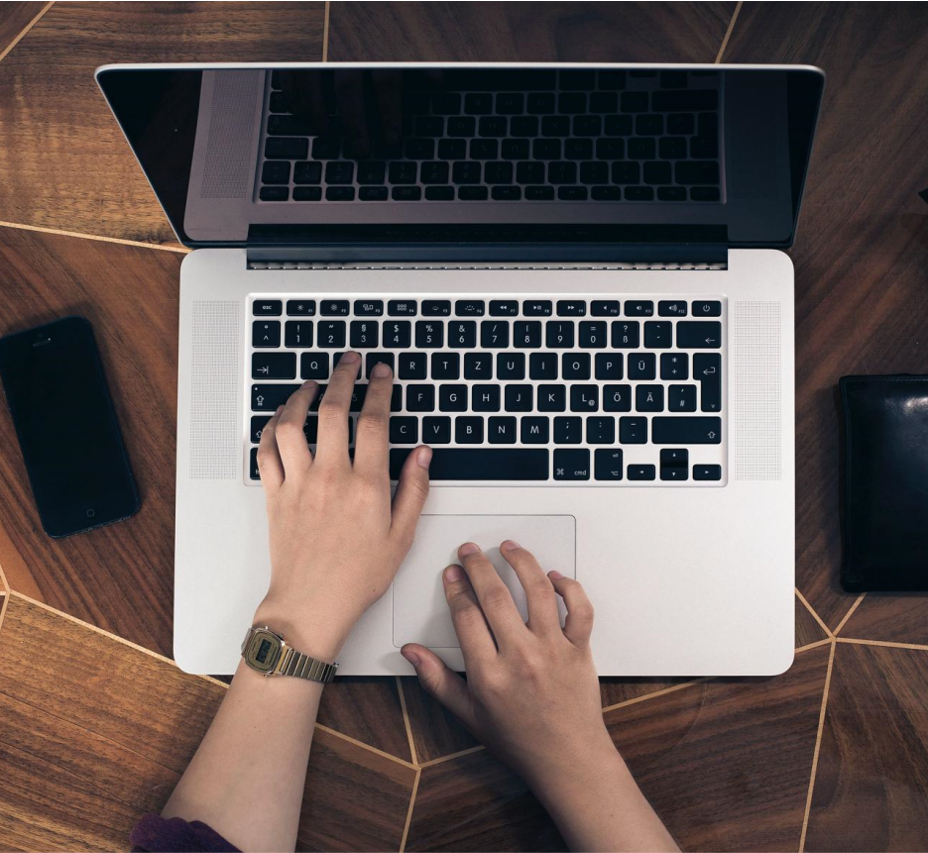 关键词标题
关键词标题
关键词标题
在这里输入你的正文，阐述与关键词标题相关的具体内容，若字数太多酌情先删减文案
在这里输入你的正文，阐述与关键词标题相关的具体内容，若字数太多酌情先删减文案
在这里输入你的正文，阐述与关键词标题相关的具体内容，若字数太多酌情先删减文案
在这里输入你的正文，阐述与关键词标题相关的具体内容，若字数太多酌情先删减文案
关键词标题
问题分析
Analysis
关键词标题
关键词标题
关键词标题
关键词标题
在这里输入你的正文阐述与关键词标题相关的具体内容
在这里输入你的正文阐述与关键词标题相关的具体内容
在这里输入你的正文阐述与关键词标题相关的具体内容
在这里输入你的正文阐述与关键词标题相关的具体内容
04
未来规划
Future Plan
问题分析
Analysis
在这里输入你的正文阐述与关键词标题相关的具体内容
关键词标题
关键词标题
关键词标题
关键词标题
关键词标题
在这里输入你的正文阐述与关键词标题相关的具体内容
在这里输入你的正文阐述与关键词标题相关的具体内容
在这里输入你的正文阐述与关键词标题相关的具体内容
在这里输入你的正文阐述与关键词标题相关的具体内容
问题分析
Analysis
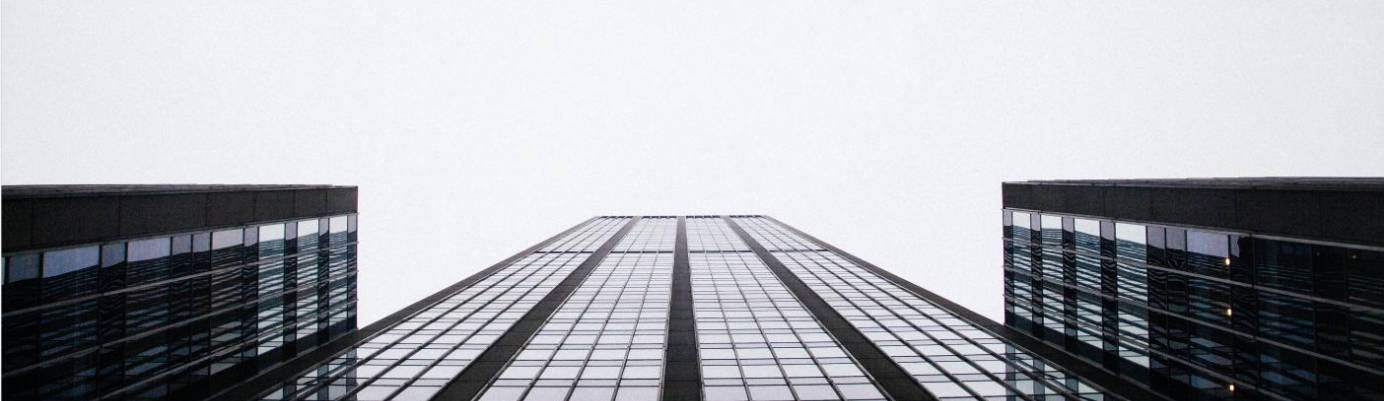 关键词标题
关键词标题
关键词标题
关键词标题
在这里输入你的正文阐述与关键词标题相关的具体内容
在这里输入你的正文阐述与关键词标题相关的具体内容
在这里输入你的正文阐述与关键词标题相关的具体内容
在这里输入你的正文阐述与关键词标题相关的具体内容
01
02
03
04
问题分析
Analysis
关键词标题
关键词标题
关键词标题
关键词标题
在这里输入你的正文阐述与关键词标题相关的具体内容，若字数太多酌情先删减文案。再缩减字号
在这里输入你的正文阐述与关键词标题相关的具体内容，若字数太多酌情先删减文案。再缩减字号
在这里输入你的正文阐述与关键词标题相关的具体内容，若字数太多酌情先删减文案。再缩减字号
在这里输入你的正文阐述与关键词标题相关的具体内容，若字数太多酌情先删减文案。再缩减字号
问题分析
Analysis
关键词
关键词
关键词
关键词
在这里输入你的正文阐述与关键词标题相关的具体内容，若字数太多酌情先删减文案
在这里输入你的正文阐述与关键词标题相关的具体内容，若字数太多酌情先删减文案
在这里输入你的正文阐述与关键词标题相关的具体内容，若字数太多酌情先删减文案
在这里输入你的正文阐述与关键词标题相关的具体内容，若字数太多酌情先删减文案
01
02
03
04
问题分析
Analysis
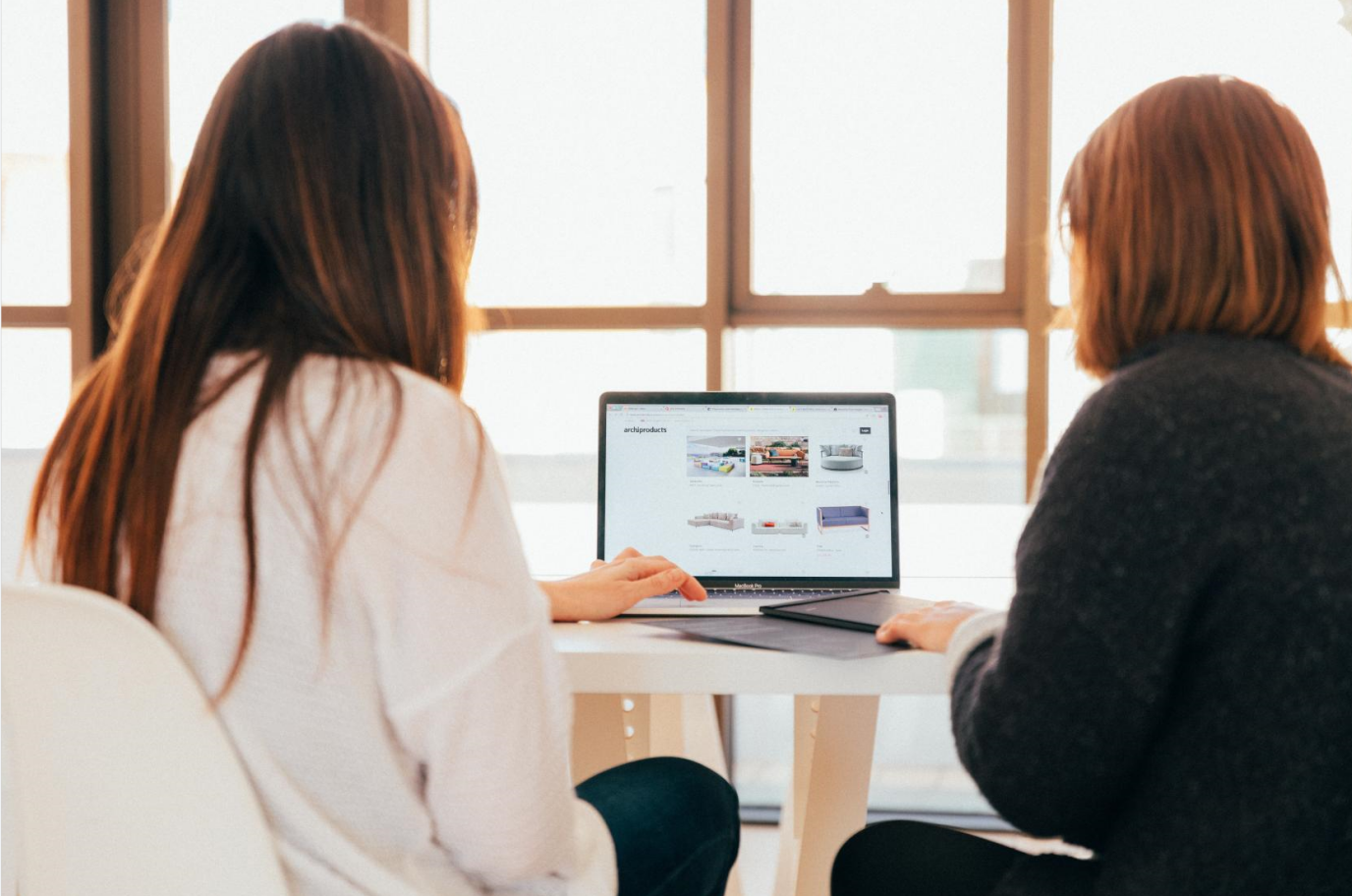 关键词标题
在这里输入你的正文，阐述与关键词标题相关的具体内容，若字数太多酌情先删减文案。在这里输入你的正文
z
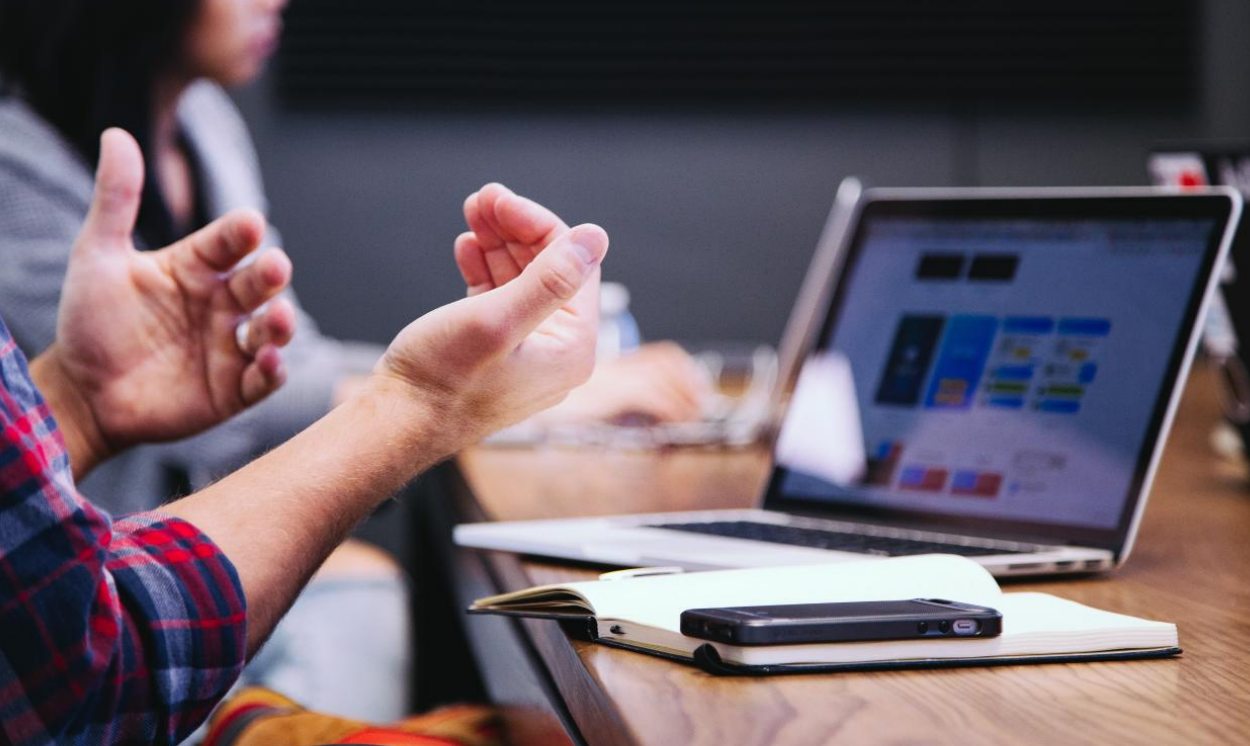 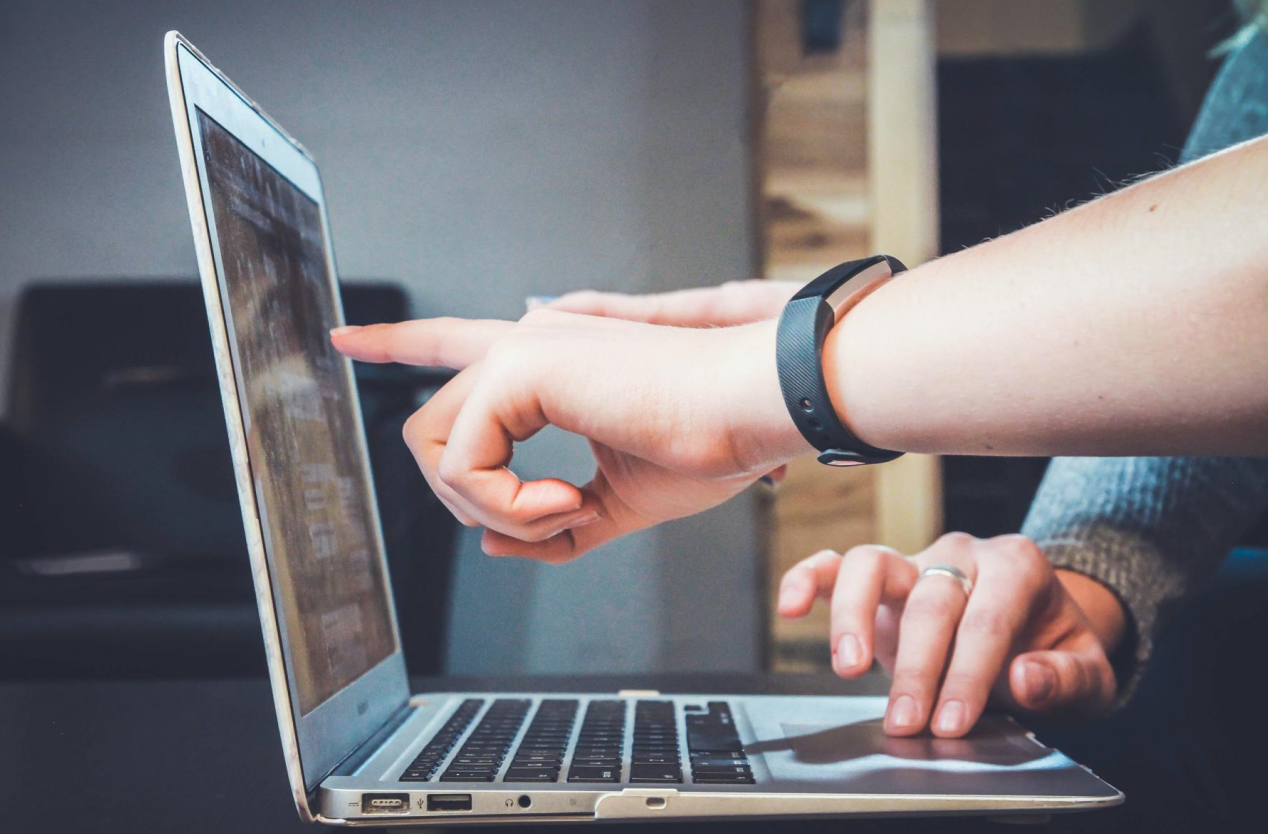 关键词标题
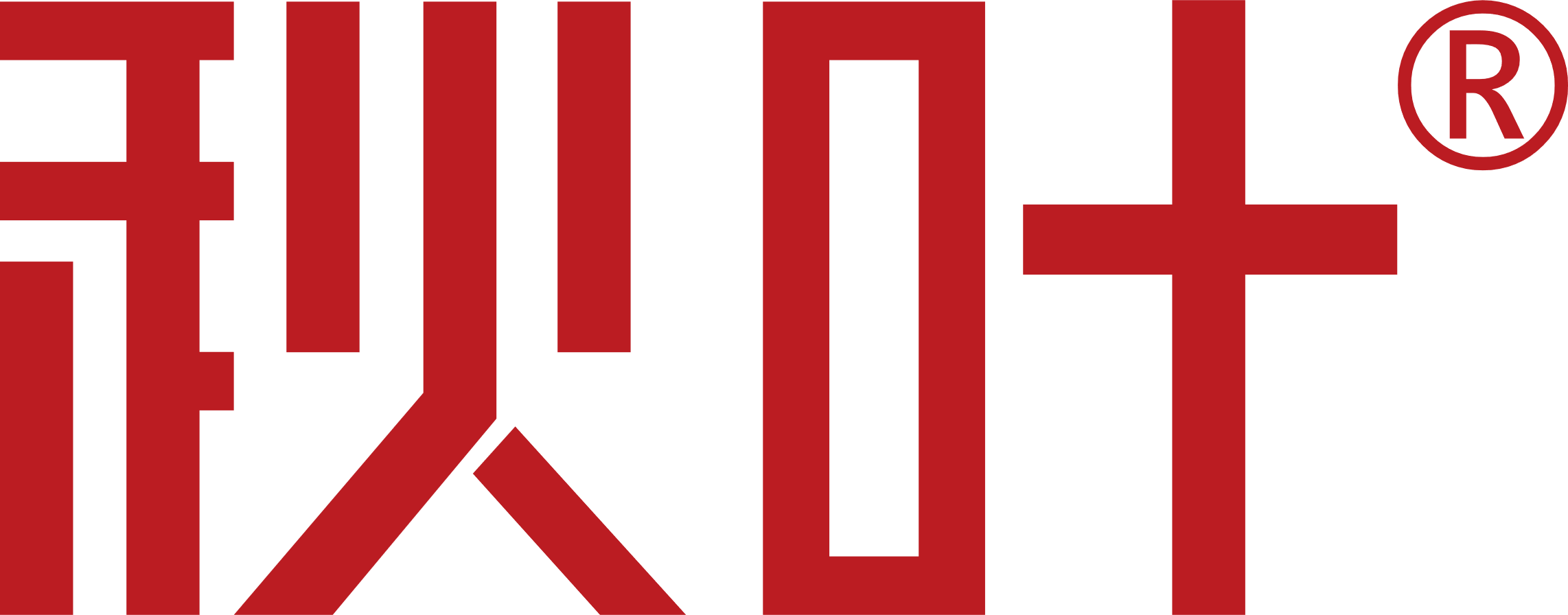 202X
感/谢/观/看
时间：202X年XX月XX日
汇报人：丫头
Dark  Blue    .   Bright  color   .   Business